Всеукраїнський інтерактивний конкурс юних винахідників “МАН-Юніор Дослідник – 2019”Номінація: “Технік Юніор”
“Розумний кошик для сміття”
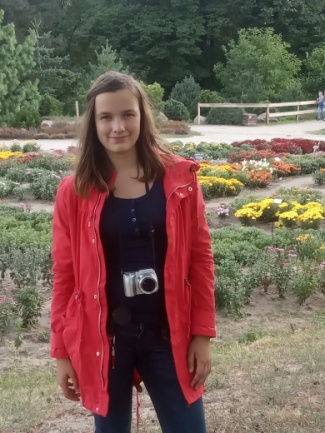 Роботу виконала:
Юдіна Анна Станіславівна, учениця 10 класу Харківської гімназії №47 Харківської міської ради Харківської області
Науковий керівник: 
Лавров Володимир Дмитрович, керівник гуртка Комунального закладу «Харківська обласна Мала академія наук Харківської обласної ради»
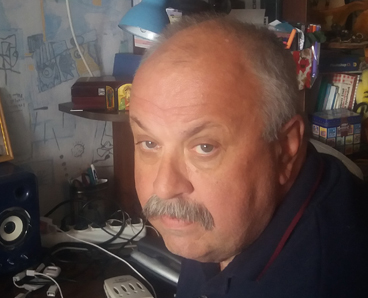 Мета дослідження –розробка «розумного» кошику (далі смарт-кошик) для збору твердих побутових відходів.
Завдання дослідження
виконати дослідження проблем збору твердих побутових відходів та можливості його оптимізації
вивчити передовий досвід та світові досягнення у цьому питанні;
визначити технічні вимоги для обладнання для збору таких відходів;
виконати розробку конструкції смарт-кошика для кухонного сміття;
виготовити діючий макет смарт-кошика;
виконати випробування макету смарт-кошика;
сформулювати висновки стосовно виконаних випробувань та розробити рекомендації, що до подальшого використання смарт-кошика.
2
Об’єкт дослідження – технології «розумного будинку» на кухні.
Предмет дослідження –засоби автоматизації для кухонної кімнати.
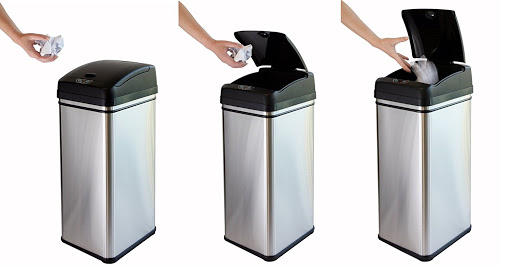 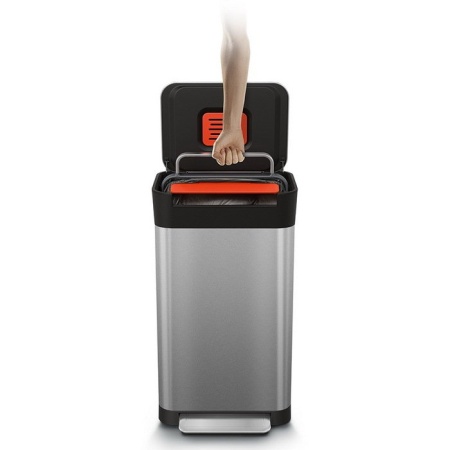 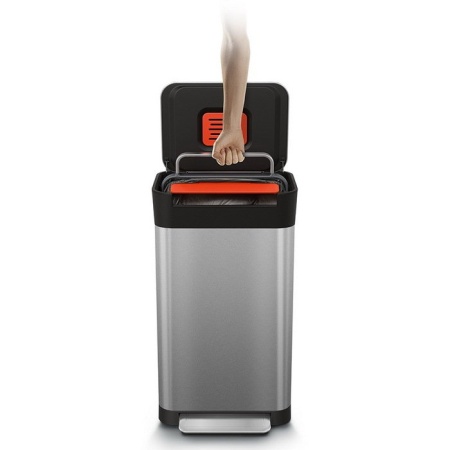 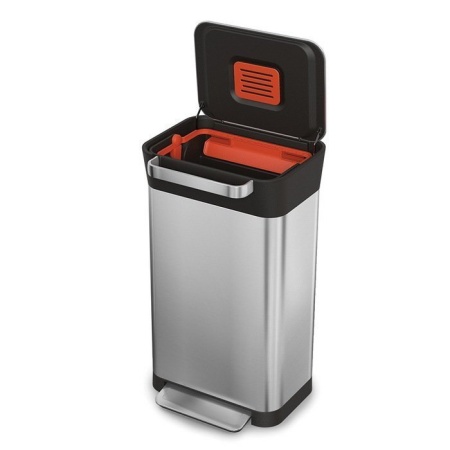 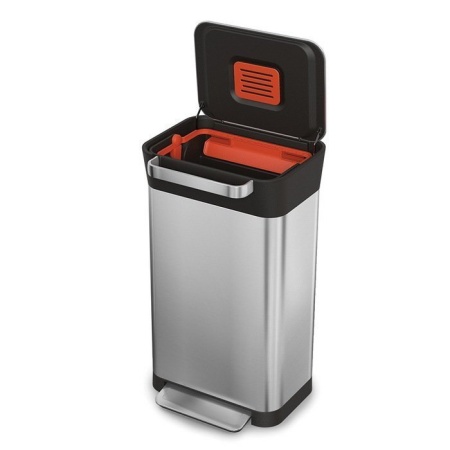 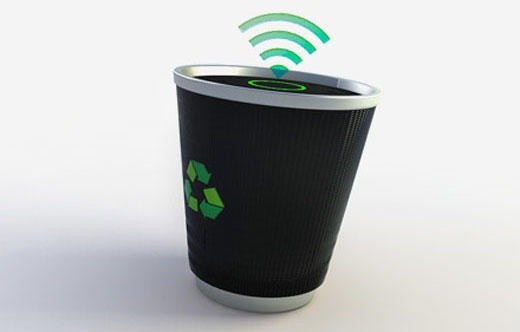 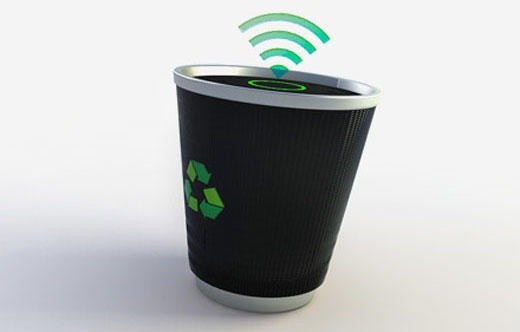 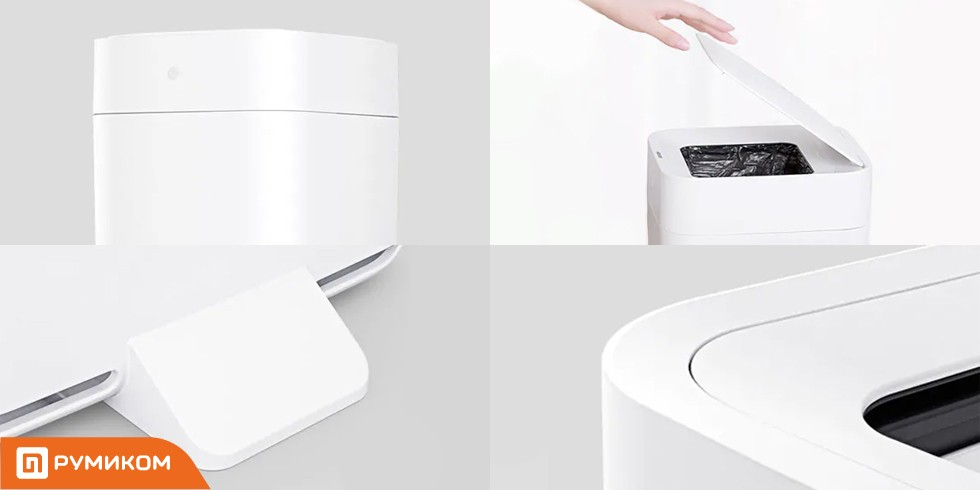 Умная корзина для мусора Xiaomi TOWNEW T1
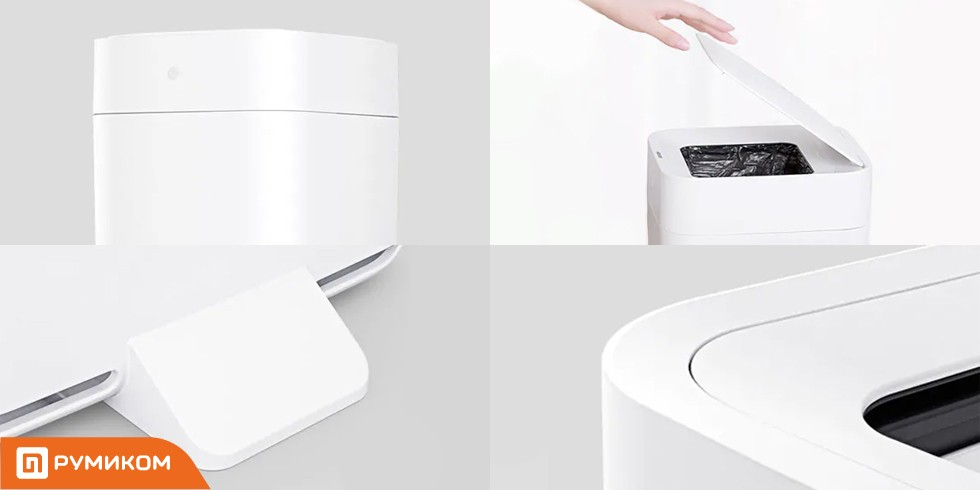 Автоматично відкривається кришка 
Запечатування мішка зі сміттям 
Автоматична заміна мішка
4
Сенсорное мусорное ведро JAH
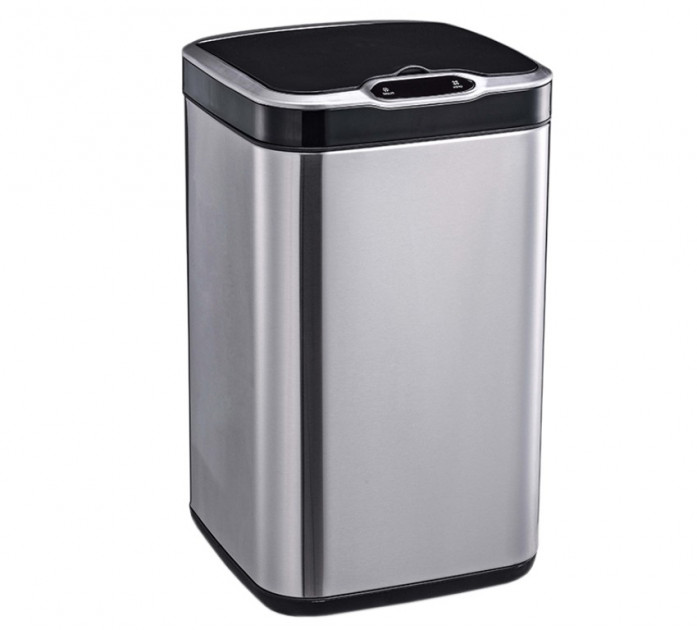 Автоматичне відкриття кришки при піднесенні руки або постукуванні по урні
З внутрішнім знімним відром 
Передбачено місце для зберігання сміттєвих пакетів
5
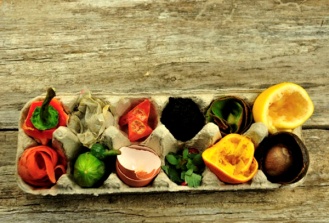 Вимоги до пристрою
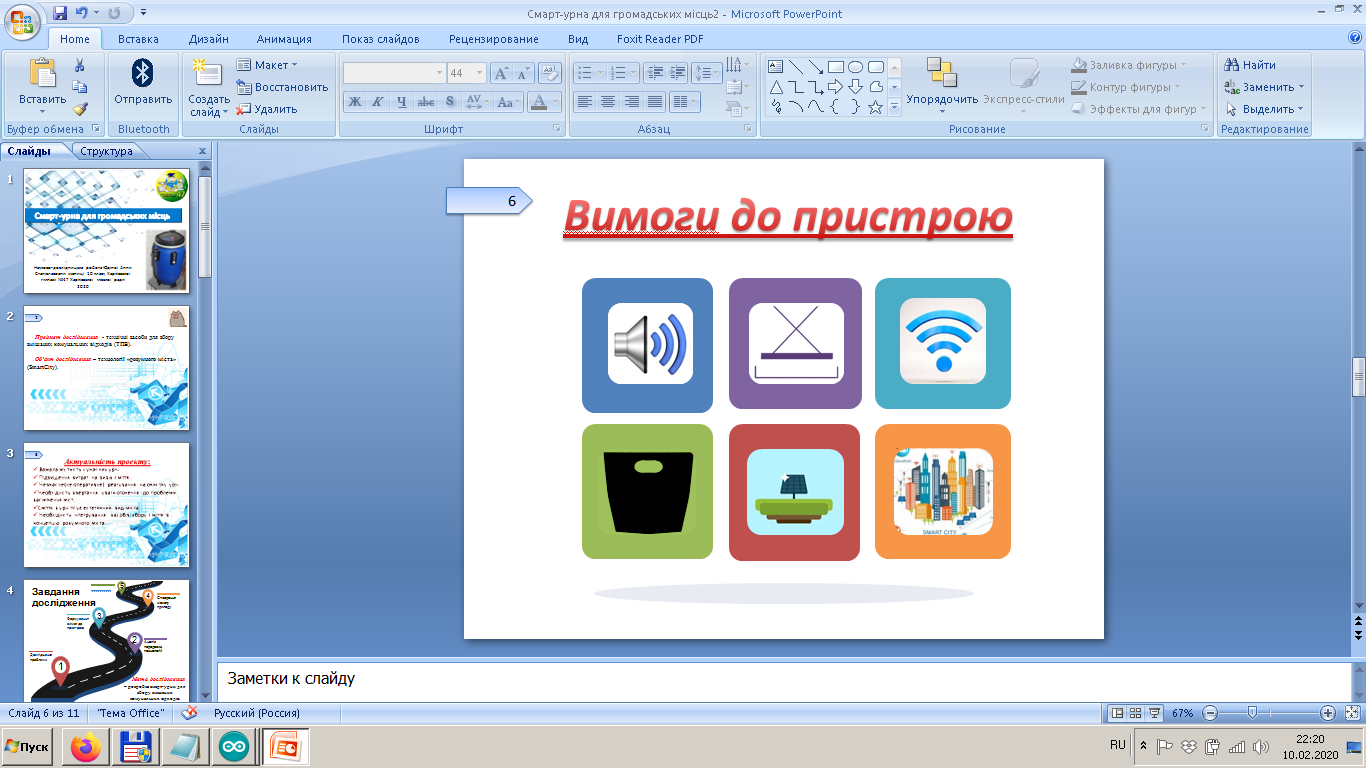 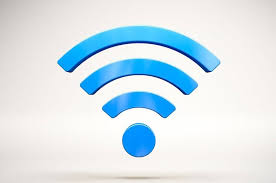 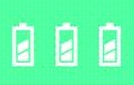 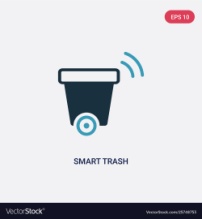 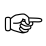 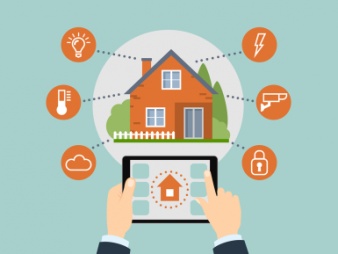 6
Загальний вигляд пристрою
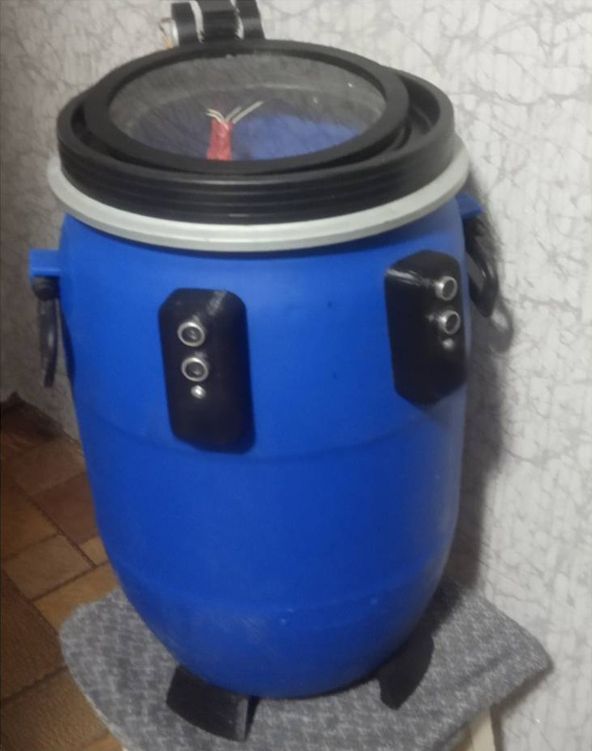 З´ємна частина
Кроковий двигун
Інфрачервоні датчики
(під кришкою)
Ультразвукові датчики
Контейнер для прийому сміття
7
Схема електрична принципова смарт-урни
МС1 – плата Arduino Mega; 
W1 – Wi-Fi модуль ESP-01 ESP8266; 
U1 – плата для керування двигунами Motor Shield L293D; 
U3 – звуковий модуль Wtv020m01;
IR1, IR2, IR3 - оптичні інфрачервоні датчики YL-63 LM393;  
US1, US2 - ультразвукові датчики HC-SR04; 
M1, M2, M3 - крокові двигуни з редукторами 28BYJ-48-5V; 
U4 - стерео підсилювач гучності з регулятором PAM8403; 
U5 – динамік SYPOK8; 
G1 – акумулятор;
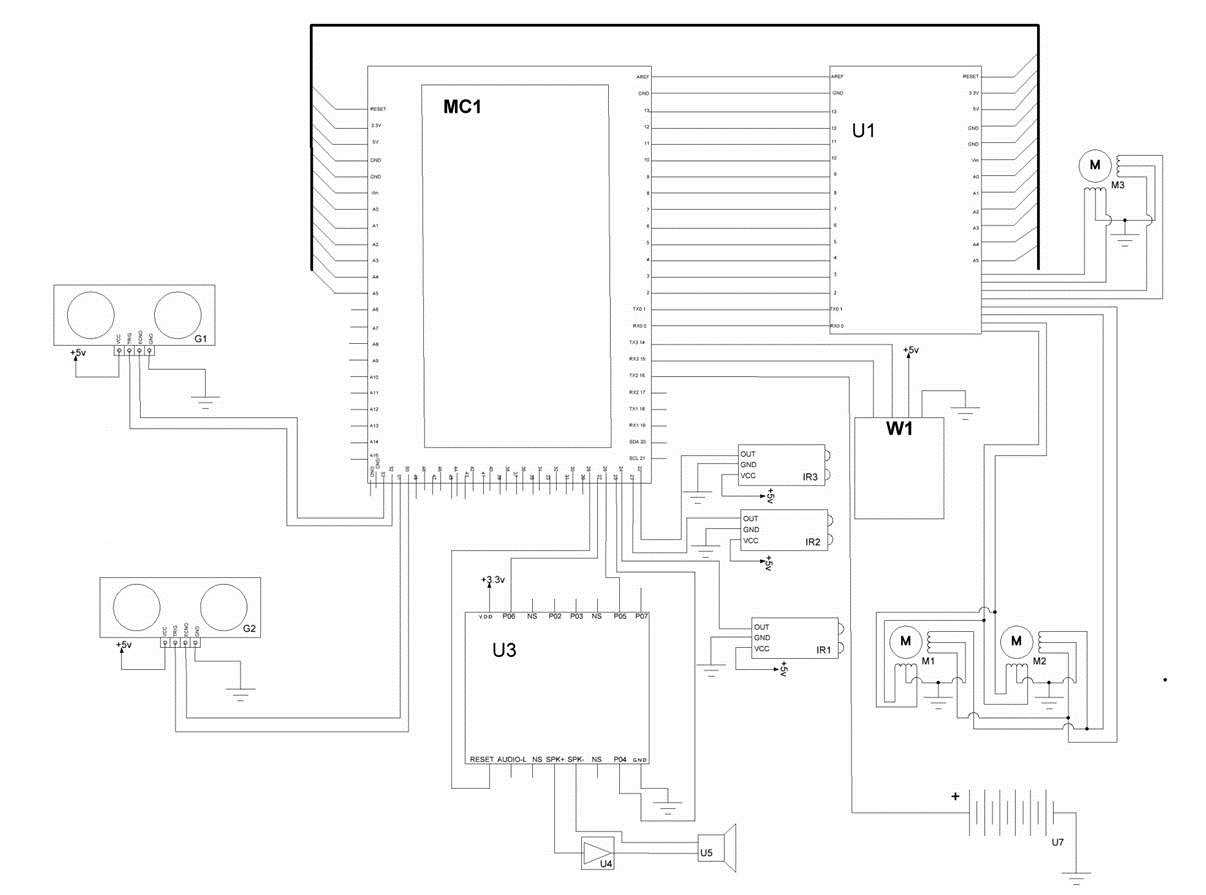 8
Висновки
виконане дослідження проблем збору ТПВ у житлових приміщеннях;
вивчено передовий досвід та світові досягнення у цьому питанні;
визначені технічні вимоги для обладнання для збору таких відходів;
виконана розробка конструкції, електричної схеми та програмного забезпечення смарт-кошика;
виготовлено діючий макет смарт-кошика;
виконано випробування макету смарт-кошика;
сформульовано висновки стосовно виконаних випробувань та розроблені рекомендації, що до подальшого використання смарт-кошика.
9
Дякую за увагу!
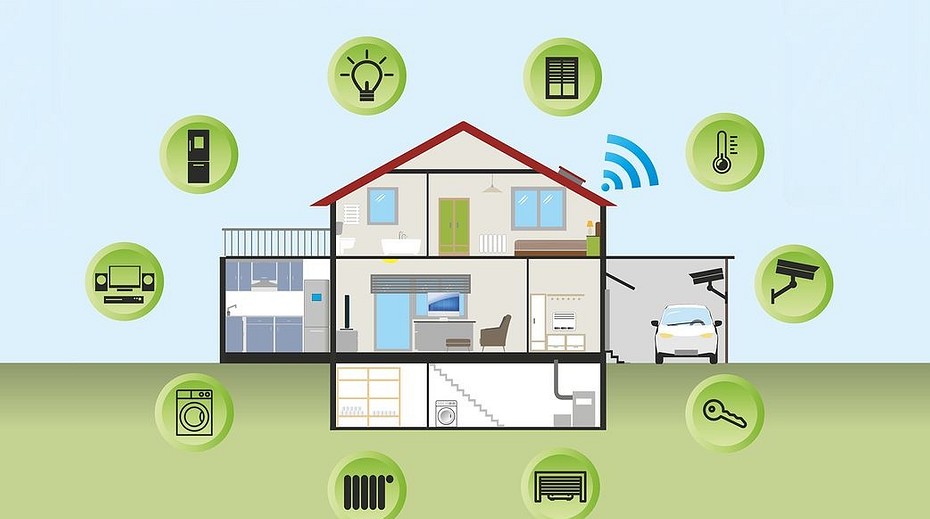